PRESENT PERFECR CONTINUOUS
ТЕПЕРІШНІЙ ДОКОНАНО-ТРИВАЛИЙ ЧАС
Present Perfect Continuous  використовується для позначення дії, що розпочалася в минулому і завершилась чи не завершилась на даний момент.
ВЖИВАННЯ ЧАСУ
+              +  Ving
HAS /HAVE
BEEN
УТВОРЕННЯ ЧАСУ
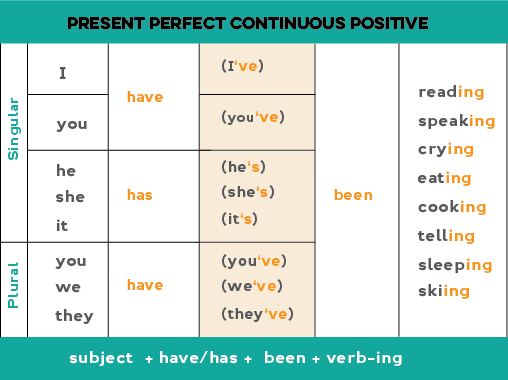 AFFIRMATIVE STATEMENTS
Note: You can also use contractions:  I have = I've;  you have = you've;  he has = he's;  she has = she's   we have = we've;  they have = they've
I have been feeling great these days.
He's been crying since his girlfriend left him two months ago.
We've been praying for your recovery.
My dog has been barking all morning.
The sun has been shining all day.
I've been working as a cashier for two years.
EXAMPLES
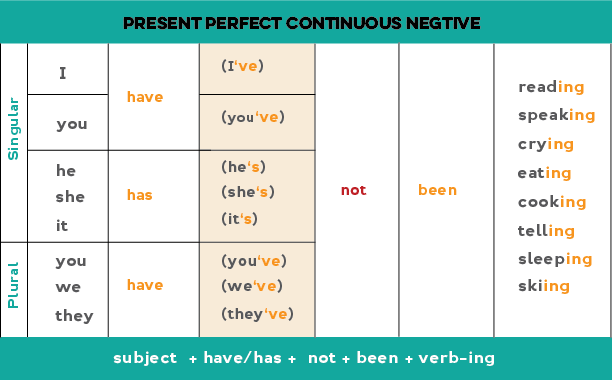 NEGATIVE STATEMENTS
We can also use the contractions hasn't (has not = hasn't) and haven't  (have not = haven't)
He has not been sleeping well the last two months.
I've not been eating enough vegetables these days.
My boss has not been coming into the office regularly.
It hasn't been raining for very long.
You haven't been studying enough to do well in school.
EXAMPLES
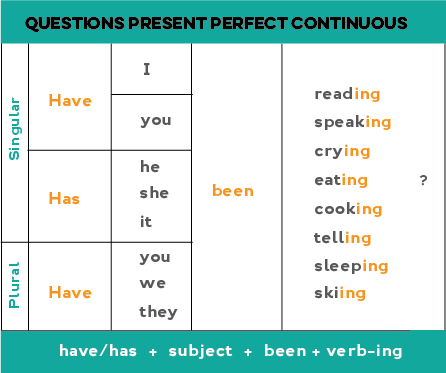 YES / NO QUESTIONS
Has the baby been sleeping long?
Have they been working on the report?
Has your mother been staying at the beach house?
Have you been feeling better these days?
Have you been keeping to your diet or eating sweets?
EXAMPLES
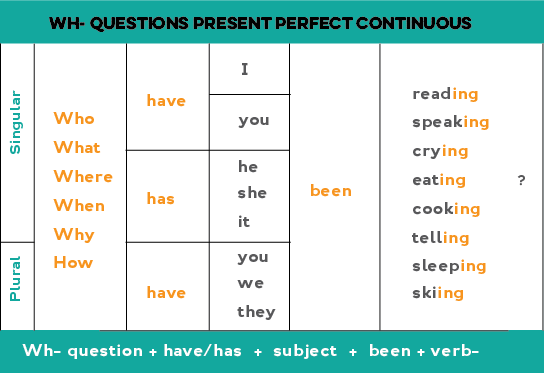 WH- QUESTIONS
Notice the word order. The wh- question word comes before "have" / "has" and then the subject and the past participle of "be" (been) and then -ing of main verb.
What have you been doing these days?
Where has your daughter been living since she graduated college?
How long have you been playing tennis?
Why haven't you been answering my calls?
Who has been eating my cookies?
Since when has your back been hurting?
EXAMPLES
We use the present perfect continuous to talk about the duration of an action since it started in the past until the present. Since this tells us about the length of the action the phrases "for (ПРОТЯГОМ )" and "since (З (ЯКОГОСЬ ЧАСУ), З ТОГО ЧАСУ ЯК, ВІДТОДІ, " are frequently used.
Present perfect continuous tense use #1:   Describe the duration of an ongoing action
I варіант використання: тривала дія перед теперішнім часом, що завершилася або не завершилася
Найчастіше Present Perfect Continuous використовується у випадках, коли потрібно зробити наголос на дії, що відбувалася в минулому деякий час і завершилася в даний момент часу або ж ще продовжує діяти.
The conference has been going on for three hours.
They have been arguing about the game for the past two days.
I have been vacationing in Ibiza since the 1990s.
What have your kids been doing this summer?
Since I graduated I've been looking for a job every day.
How long have you been studying English?
Examples:
Use #2:  To describe recently started actions
The present perfect continuous can be used to talk about things that started very recently in the past. 
For example:   
I haven't been going out much these days.
Recently, I've been eating dinner at home.
What have you been doing lately?
Lately, we've been working on a new project.
My back has been bothering me lately.
Use #2:  To describe recently started actions
ВЖИВАННЯ зі словами Recently, Lately
Present Perfect Continuous також може використовуватися з прислівниками recently та lately або ж без них. В останньому випадку є зрозумілим, що подія, про яку розповідає доповідач, відбулася нещодавно або ще продовжується – це залежить від контексту розмови. 
Приклади:
Mary has been feeling a little depressed. – Мері була трохи пригніченою.
She has been watching too much television lately. – Вона дивиться багато телевізору за останній час.
Have you been exercising lately? – Чи ти нещодавно тренувався?
Поставте дієслово в дужках у правильний час (Present Perfect чи Present Perfect Continuous):
Robin: I think the waiter (forget) …….  us. We (wait)………..  here for over half an hour and nobody (take)  our order yet.
Michele: I think you’re right. He (walk)……  by us at least twenty times. He probably thinks we (order, already) .
Robin: Look at that couple over there, they (be, only)…….  here for five or ten minutes and they already have their food.
Michele: He must realize we (order, not)  ……. yet! We (sit)  here for over half an hour staring at him.
Robin: I don’t know if he (notice, even)  ……… us. He (run) ……..  from table to table taking orders and serving food.
Michele: That’s true, and he (look, not) ……  in our direction once.
Відповіді
has forgotten, have been waiting, has taken
has walked, have already ordered
have only been
haven’t ordered, have been sitting
has even noticed, has been running
hasn’t looked